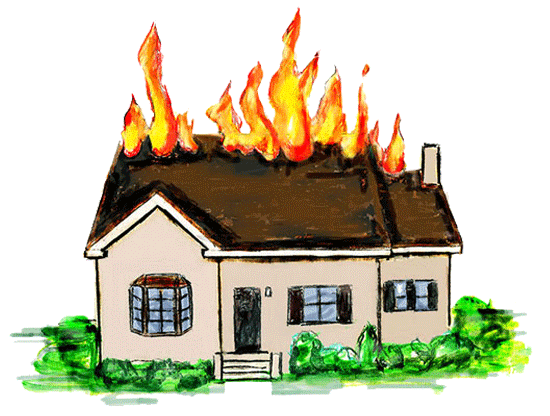 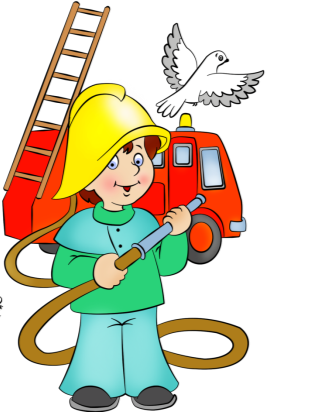 МКДОУ «Детский сад №34»
Цели: Пропаганда правил пожарной безопасности. Привлечь внимание родителей к проблеме пожарной безопасности. Создать условия для организации совместной деятельности родителей, педагогов по профилактике противопожарной безопасности.
Задачи: 1. Разъяснение родителям необходимости изучения и отработки с детьми правил противопожарной безопасности. 2. Заинтересовать родителей данной проблемой, учить анализировать свою воспитательную деятельность. Привлечь внимание родителей к необходимости проводить беседы на данную тему с детьми. 3. Побудить родителей задуматься о том, что соблюдение правил пожарной безопасности - самое главное для сохранения жизни и здоровья их детей.
Права граждан в области пожарной безопасности
Каждый человек в случае пожара имеет право на:
- защиту жизни, здоровья и имущества
возмещение ущерба в установленном порядке
участие в установлении причин пожара, нанесшего ущерб  здоровью и имуществу
получение информации по вопросам пожарной безопасности
- участие в мероприятиях по обеспечению пожарной безопасности
Соблюдайте правила пожарной безопасности в лесу
Так выглядит обычный лес
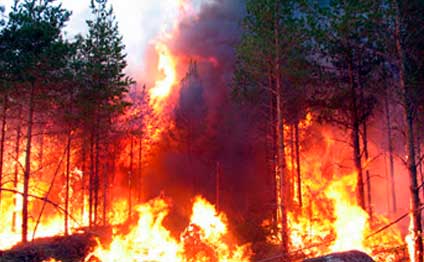 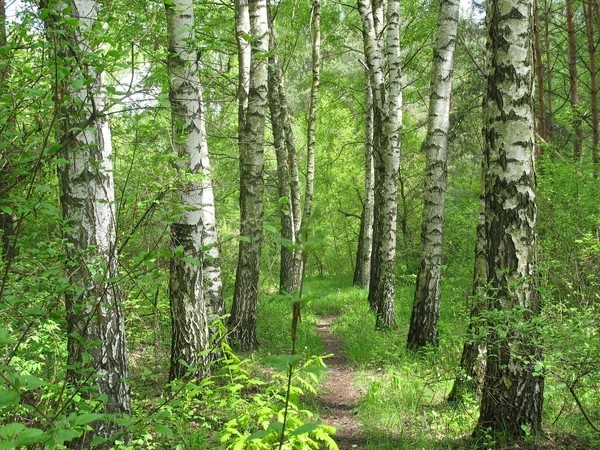 А так выглядит лес после одной непогашенной спички
Соблюдай правила пожарной безопасности при проведение сварочных работ!
Окончил работу проверь всё кругом
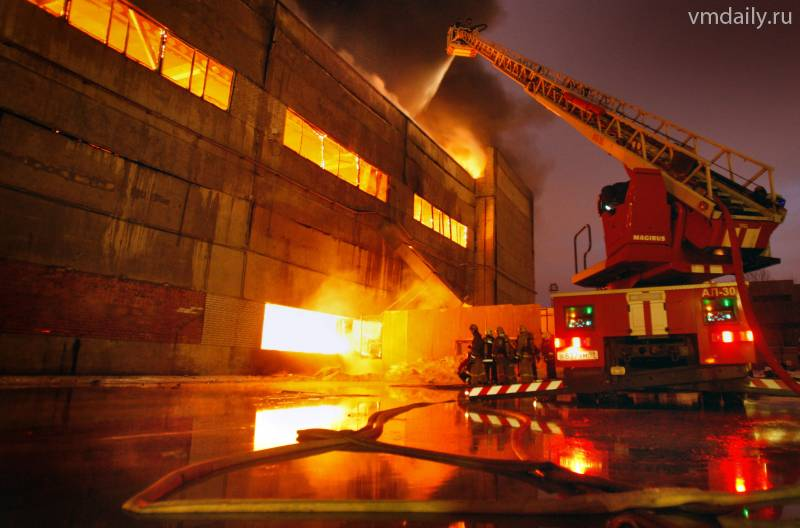 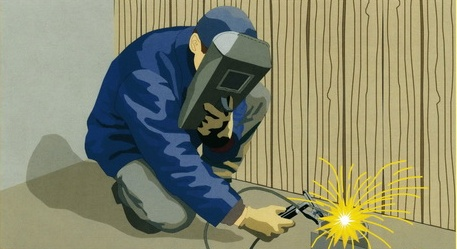 Чтобы так не случилось на заводе твоём!
Средства противопожарной безопасности
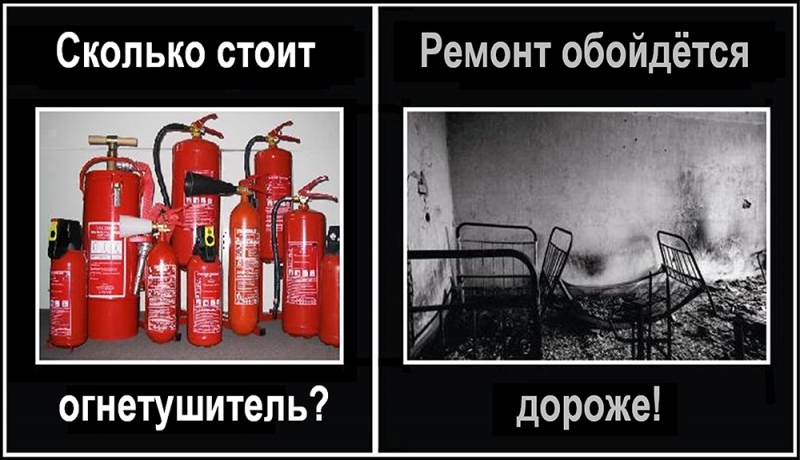 Сколько стоит огнетушитель?
Ремонт  обойдётся дороже!
Быть хозяином дома- значит отвечать за его безопасность.
Позаботься о пожарной безопасности своего дома сейчас.
Иначе может быть поздно
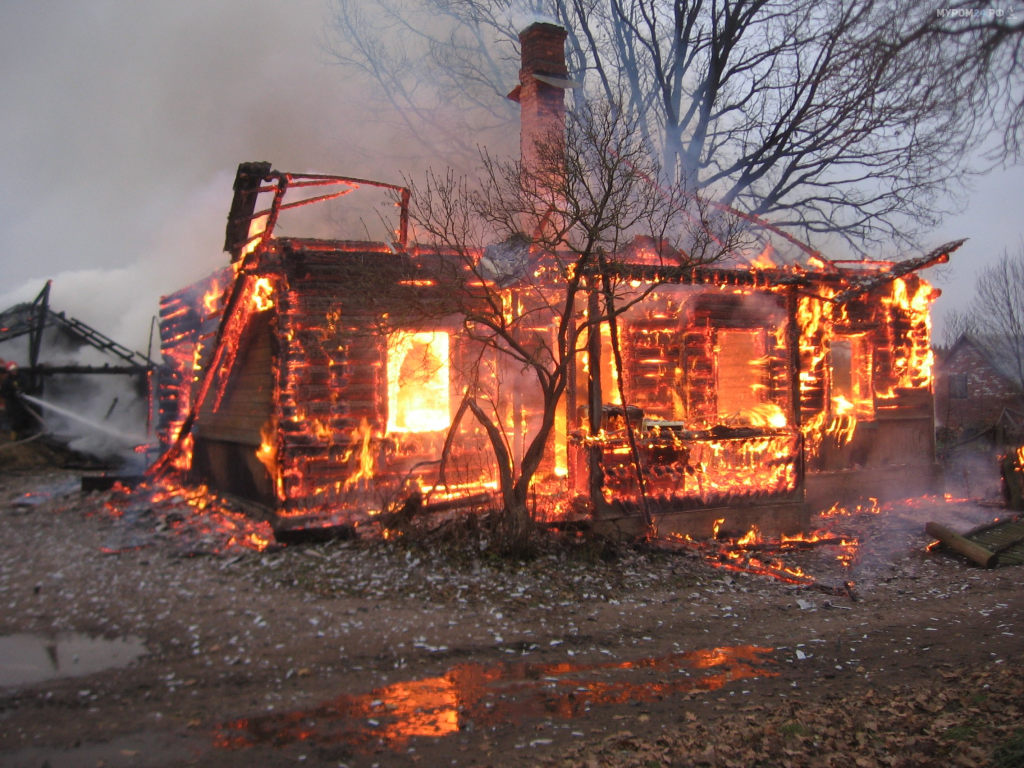 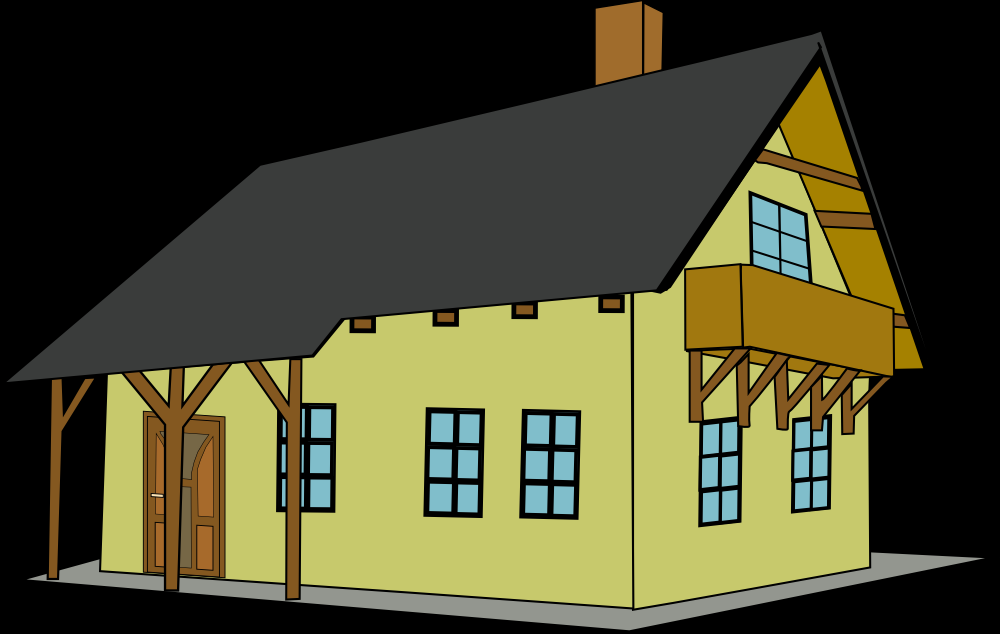 Соблюдайте правила пожарной безопасности
Огонь может украсить ваш праздник
А может принести в дом беду
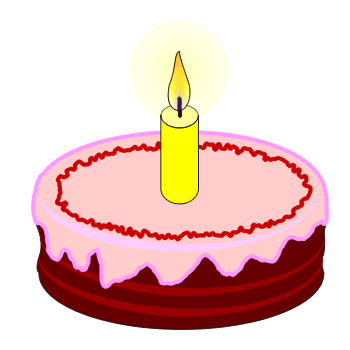 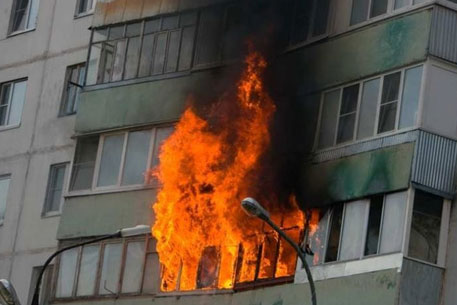 Бытовой газ друг и помощник
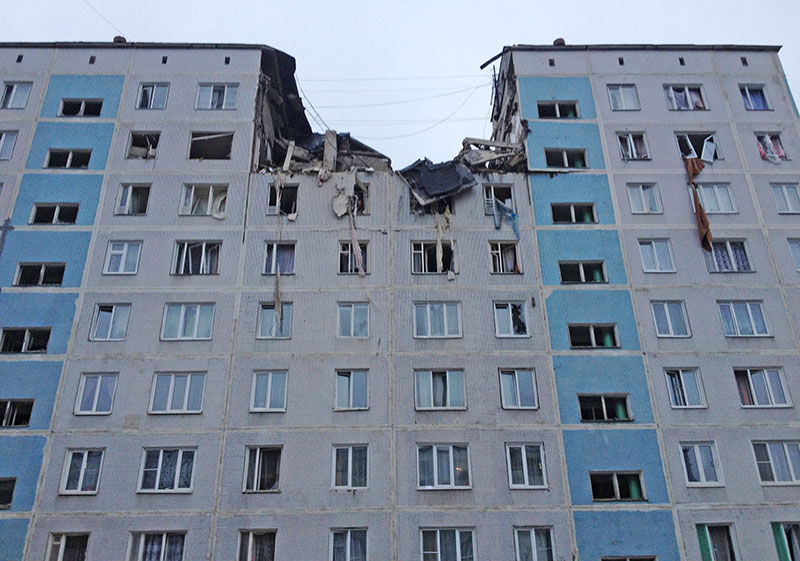 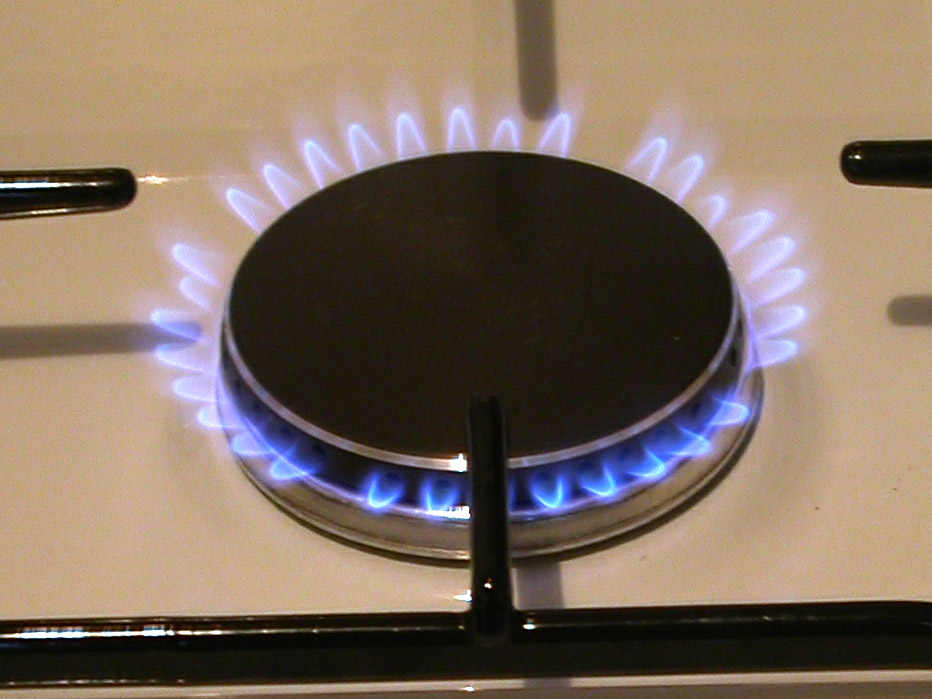 Пока он не вышел из-под контроля
Это зависит от человека!
Костёр в лесу может быть таким,
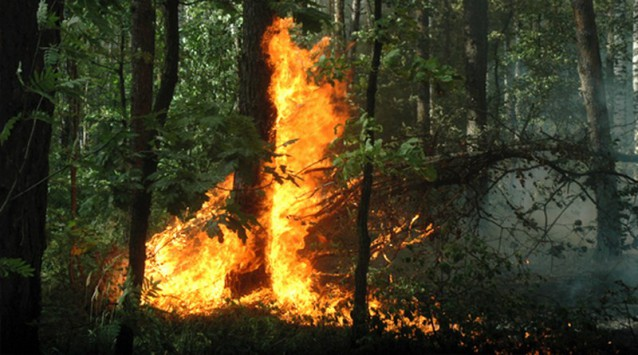 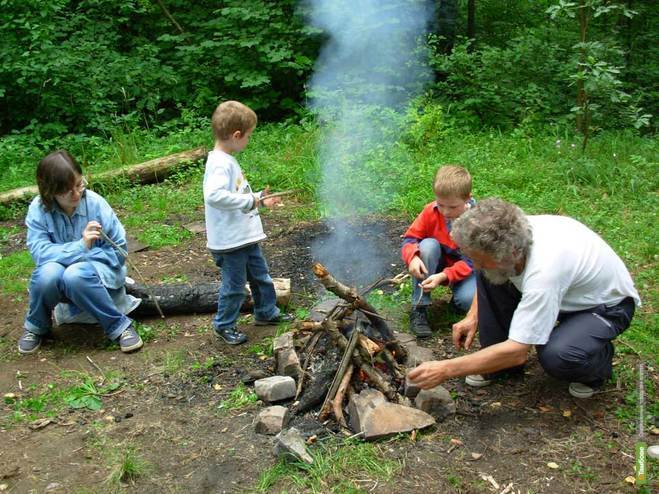 А может стать таким!
Соблюдайте правила использования пиротехнических изделий.
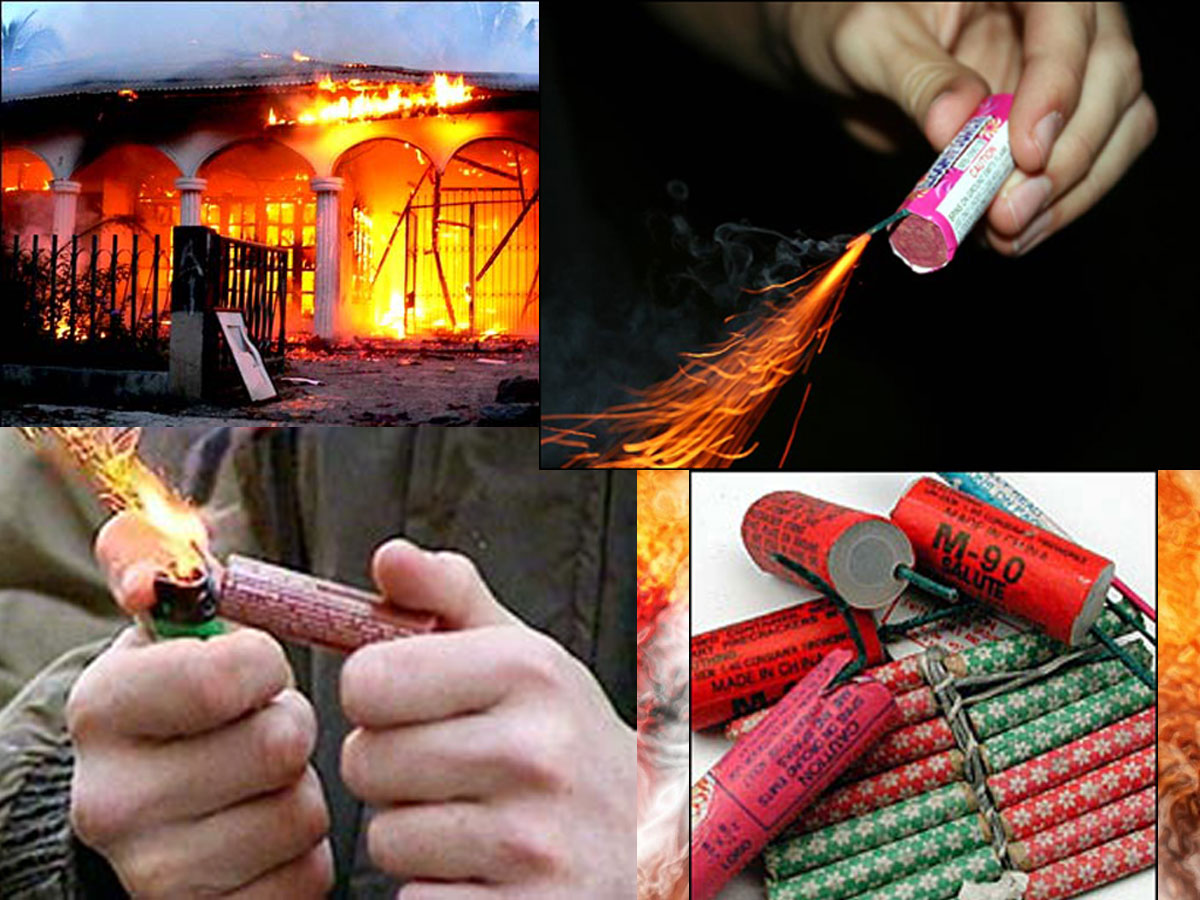 Финал праздника должен быть таким,
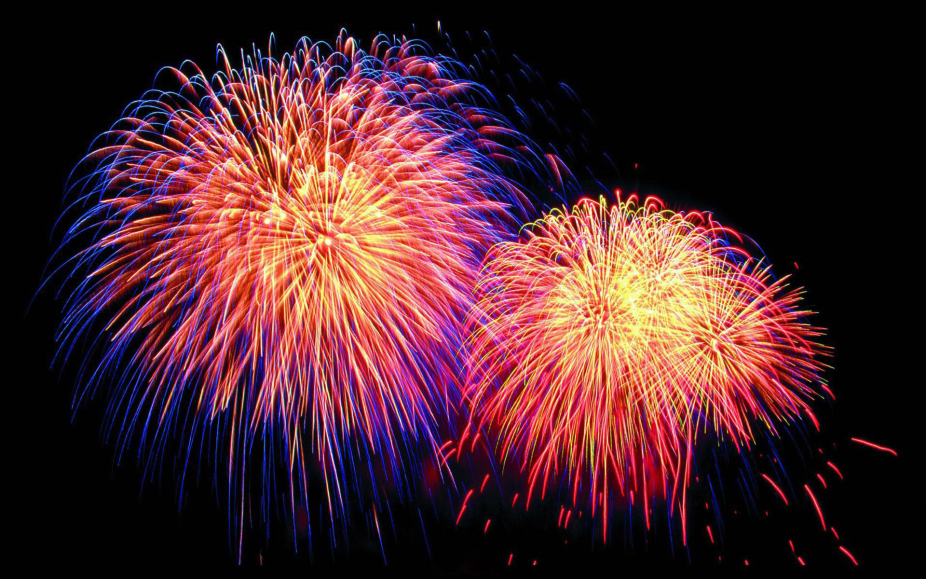 А не таким
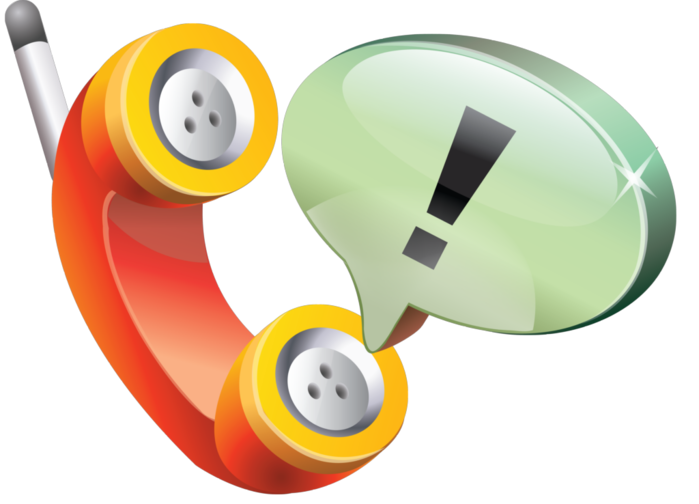 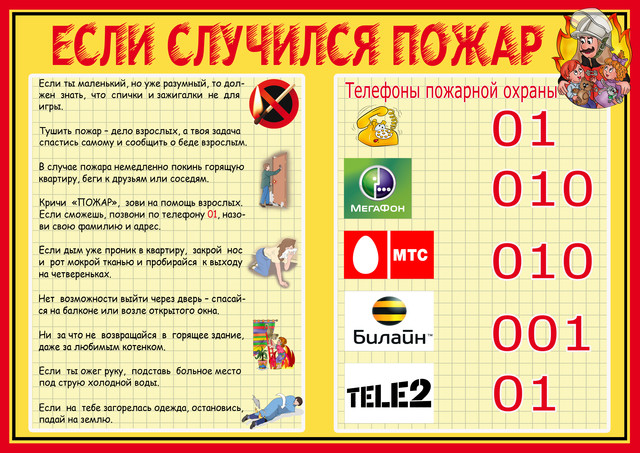 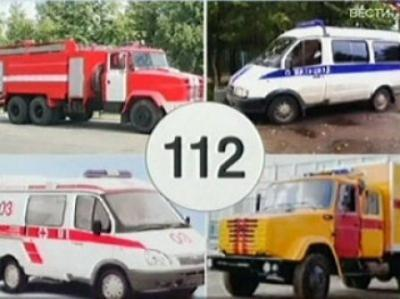 Запомните!
Самое главное правило не только при пожаре, но и при любой другой опасности:
Не поддавайтесь панике и не теряйте самообладания.